Classification of ProteinsBy Professor Dr. Jamal Ahmed Abdel -Barry
On the other hand proteins can be classified based on [structure] into 4 types:
 
1. Primary Structure: 
     Prefers the covalent bond [peptide bond] and S – S bond (Cysteine + Cysteine) and the sequence of Amino Acids. 

2. Secondary Structure: 
   Prefers the interaction,  attraction or repletion between R – group of the amino acids (The H bond) and the acid base group. 
      Folding of polypeptide chains along it's long axis.
  The folding is either: Ordered – Disordered – Random
 always secondary structure referred to conformation.
3. Tertiary:
    Prefers how the polypeptides are folded in a three dimensions to form a compact structure.
 Consist of α – helices, β – pleated sheets, β –turns,   motifs, and random coil conformation.
 
They are mainly stabilized by non-covalent bond.
 
:4. Quaternary Structure
   Prefers how the polypeptide chains of protein having two or more chains arranged in a relationship with each other (interaction between chains).
 
Proteins containing two or more polypeptide chains are called oligomers.
Determination of Amino Acids sequence of Proteins and Polypeptides
1. Determination of (N – Terminal): 
Three methods are used to that: 
a.  Sanger Reagent: (two, four dinitro floro benzene ) (DNFB)
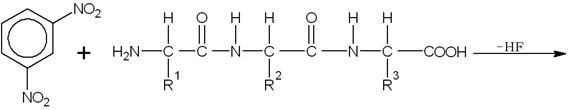 That reacts with N of polypeptide to give a derivatives of (two, four DNB).
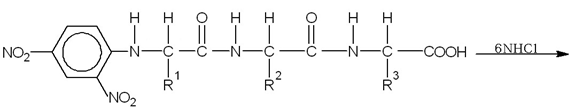 The polypeptide bonds undergo hydrolysis with (6NHCl) to give 3 amino acids.

 
The amino acid link to Sanger reagent which can be 
 identified by chromatography technique ,this is the first           method.
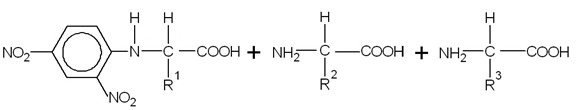 b. Dansyl Chloride: [dimethyl amino naphthalene  5 sulfonyl  chloride].
 
    This method is more accurate because it used  larger molecule and safe for the compound.
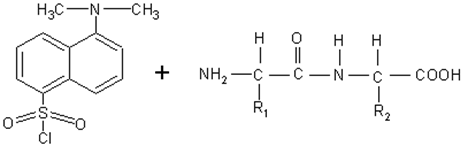 c. Edman method: 
   Phenyl iso thio cyanide It is widely used to determine  
  the sequencing of amino acids up to 20 (A.A), and to 
  determine the (N – terminal) provides complete  
  sequence of polypeptide.
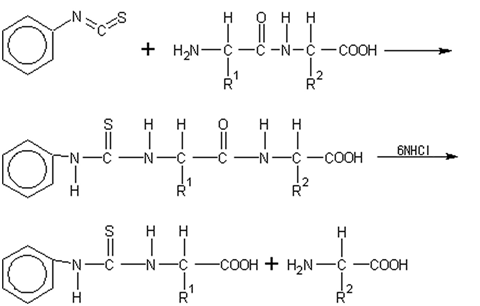 2. Determination by using Enzymes
  Pepsin: 
    This enzyme is present in stomach, catalyze hydrolyze the peptide bond of the carboxyl group of aromatic amino acids (Phenyl Alanine, Tyrosine, Tryptophan), this enzyme acts in acidic medium [ pH 1~2 ].
 
   Trypsin: 
      This enzyme is present in the small intestine, catalyze hydrolyze the peptide bond of the carboxyl group of basic amino acids (Lysine, Histidine, Arginine), it acts in alkaline medium [ pH 7--- 8 ].
 
 Chemo Trypsin: 
      This enzyme is also present in the small intestine, catalyze hydrolyze the peptide bond of the carboxyl group of aromatic amino acids (Phenyl Alanine, Tyrosine, Tryptophan), it has the same reaction of pepsin, the difference is that pepsin acts in acidic medium while chemo trypsin acts in alkaline medium.
3. Determination by using Chemical Reagent

  

 This compound hydrolyze the carboxyl group of the peptide bond of Methionine converting the ( C – Terminal ) into (homo serine lactone), the number of fragments that can be produced depends on the number of present methionine.
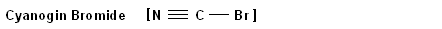 Examples of Globular Protein:
 
1. Hemoglobin: 
   (The respiratory pigment of RBC). 
It contains four polypeptide chains two of them are identical called [alpha 1 + alpha 2 ] and the other chains are [ beta 1 + beta 2 ] there is low interaction between the identical polypeptides, however the interaction between the different chains is high.
   
 The normal concentration of Hb in male (14 – 16 g/100ml)  and in female (12 – 14 g/100ml).

It is used to carry O2 from the lungs to the tissues and return CO2 from the tissues to the lungs.
Hemoglobin contains two parts:
 
 Heme = (Porphyrin + Iron), Globin = (Protein)
 In Fe+2 the porphyrin is [ tetra pyrrole ], the normal 

Hemoglobin is (HbA) that contains (alpha 2 chains and beta 2chains) when Fe of Hb is oxidized, Fe+2 will be converted into Fe+3 giving (Met Hemoglobin) (HbM) which is a toxic and has low ability to carry O2. 
  
HbS : In which in the  beta – chain, the Glutamic acid in the position number 6 is replaced by Valine. 

The HbSS is homozygote, however HbAS is heterozygote.
2. Insulin:
  It is a protein of polypeptides synthesized as pre – pro – insulin as a bulk molecule as a (precursor) which is biologically inactive.
  
Pre is used as leader directing the molecules in the Endoplasmic Reticulum, how ever the presence (pro – insulin) which is stored in (beta cells) and released under stimulation to give C – peptide and active Insulin.
 Insulin contain  51 amino acids present in two chains:
 

Chain A:  21 amino acids having Glycine in the N – terminal.
Chain B:  30 amino acids having Phenyl Alanine in the N–terminal.
The primary structure is:
Under acidic medium in the stomach the S – S bond is hydrolyzed, the 2 linked chains are being freed now: 
Chain A and Chain B lose their biological activity.
3.Albumin:
     The most abundant protein in blood plasma is Albumin, it is formed in the liver and it's molecular weight is 65000, it's half age is 20 days.
  
Used in:
 A. Maintaining the osmotic pressure.
 
 B. Redistribution of intestinal fluid.

 C. Good transport of waste insoluble compounds.
4. Globulin:
   It is used to protect the body against microorganisms, it's antibody synthesized in (Beta Lymphocytes), and it is of five classes:
[ IgA + IgM + IgG + IgD + IgE ]
     The antibody has the Y shape and has 4 polypeptides: 2 of them are called heavy chains (H) and 2 of them are called light chains (L).
Which link to each other by a number of disulphide bond.
Examples of Fibrous Protein:
 1. Collagen:
       It is the major type of fibrous proteins of extra cellular C.T of higher animals consist of three polypeptide chains linked covalently to form a triple helix chain.

Collagen represents 25% of total proteins, It contains 35% Glycine + 11% Alanine + 12% Proline + 9% 4 – hydroxyl – Proline.

2.Keratin:
    It is the protein of hair and nails, there are two types of Keratin:
 
  A. Alpha Keratin:  Rich in Cysteine residue and contains many disulphide bonds.
  
 B .Beta Keratin:  No Cysteine but rich in amino acids with small side chains such as (Alanine, Glycine, Serine), normally stabilized by (H) Bonds.
Denaturation
    Many proteins return to their biological activity only with very limited temperature and pH.
     
 Exposing of the soluble globular protein to extremely high of pH and temperature for short period cause denaturation and the protein lose it's biological activity.

damages the quartic, tertiary, secondary structure but not the primary and become   less soluble.
 
   Denaturation may be either reversible or irreversible, the reversible denaturation of protein [that the protein gain it's biological activity], however the irreversible even when the pH or temperature return to it's original value, and this gives an explanation why the body temperature should not be more than 37oC.
19